ΑΙΣΘΗΤΙΚΗ ΣΩΜΑΤΟΣ Ι
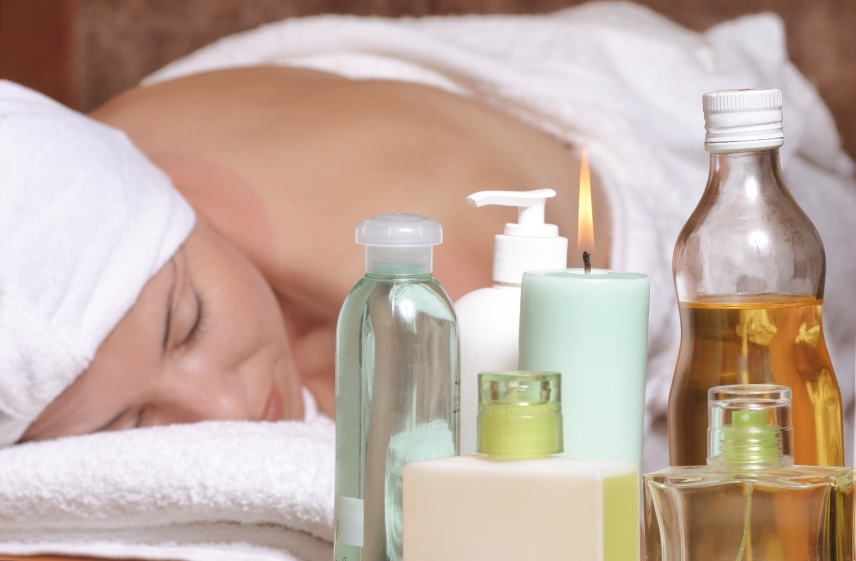 ΚΑΛΛΥΝΤΙΚΑ  ΠΡΟΪΟΝΤΑ  ΣΤΗΝ ΗΡΕΜΙΣΤΙΚΗ  ΜΑΛΑΞΗ
ΠΟΙΑ ΕΙΝΑΙ ΑΥΤΑ;
ΛΑΔΙΑ…
ΔΙΕΥΚΟΛΥΝΕΙ  ΤΗΝ  ΑΙΣΘΗΤΙΚΟ
ΧΡΗΣΙΜΟΠΟΙΕΙΤΑΙ  ΠΕΡΙΣΣΟΤΕΡΟ

ΕΙΔΗ:
ΠΑΡΑΦΙΝΕΛΑΙΟ
BABY  OIL
ΦΥΤΙΚΑ  ΕΛΑΙΑ
ΦΥΤΙΚΑ ΕΛΑΙΑ…
ΑΙΘΕΡΙΑ ΕΛΑΙΑ…
ΑΡΩΜΑΤΟΘΕΡΑΠΕΙΑ
ΑΙΘΕΡΙΑ  ΕΛΑΙΑ 
ΕΊΝΑΙ  ΣΥΜΠΙΚΝΩΜΕΝΑ
ΠΑΝΤΑ  ΑΝΑΜΙΞΗ  ΜΕ  ΒΑΣΙΚΟ  ΛΑΔΙ
ΕΦΑΡΜΟΓΗ  ΜΕΣΩ:
ΜΑΛΑΞΗΣ
ΛΟΥΤΡΟΥ
ΕΙΣΠΟΩΝ
ΑΦΕΨΗΜΑΤΟΣ
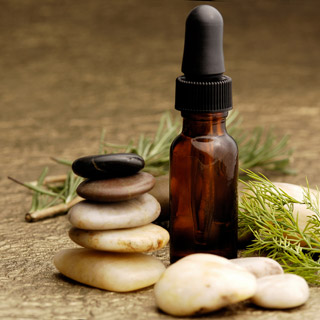 ΤΡΕΙΣ ΚΑΤΗΓΟΡΙΕΣ… (ανάλογα την πτητικότητα)
ΜΕΘΟΔΟΣ & ΤΡΟΠΟΣ ΠΑΡΑΛΑΒΗΣ…
ΜΕΘΟΔΟΙ
ΠΕΤΑΛΑ - π.χ. 30φυλλο			
ΦΥΛΛΑ - π.χ. ευκάλυπτος
ΞΥΛΟ - π.χ. σανδαλόξυλο
ΦΡΟΥΤΟ - π.χ. λεμόνι
ΡΙΖΕΣ- π.χ. δάφνη
ΡΥΤΙΝΗ - π.χ. πεύκο
ΚΟΜΜΙ – π.χ. λιβάνι

ΤΡΟΠΟΣ  ΠΑΡΑΛΑΒΗΣ  ΜΕΣΩ  ΑΠΟΣΤΑΞΗΣ
ΕΞΑΙΡΕΣΕΙΣ…
ΕΞΑΙΡΕΣΕΙΣ…
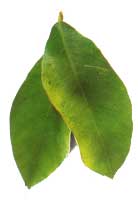 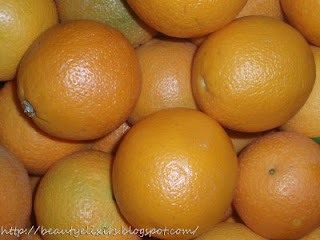 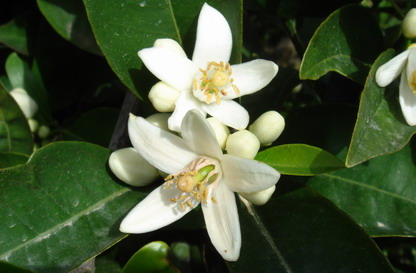 ΦΥΛΛΑ                  ΑΝΘΗ                        ΦΛΟΙΟΣ
 Παράγονται  3  διαφορετικά  αιθέρια  έλαια. Δηλαδή:
Petit Grain
Νερόλι
Πορτοκάλι
ΕΠΙΣΗΣ…
ΠΟΙΟΤΗΤΑ  ΕΞΑΡΤΑΤΑΙ:
Έδαφος
Κλίμα
Υψόμετρο
Χρόνος  Συγκομιδής

ΔΕΝ  ΕΊΝΑΙ  ΛΑΔΙΑ ! ! !
 
ΠΟΛΥ  ΠΤΗΤΙΚΑ - ΔΕΝ  ΑΦΗΝΟΥΝ  ΛΕΚΕ
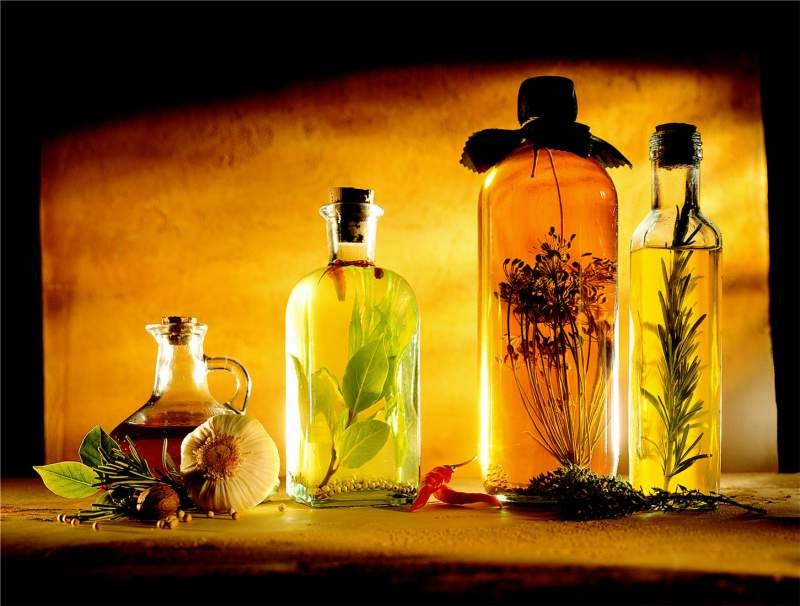